FOLLOW UP E NON DEL PERCORSO BARIATRICO
dott.C.Porticati
AOUP.chirurgia bariatrica.pisa
Follow up
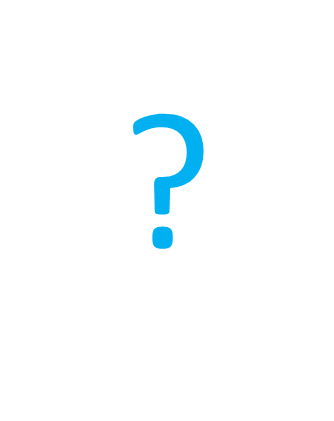 Cosa è
?
A cosa serve
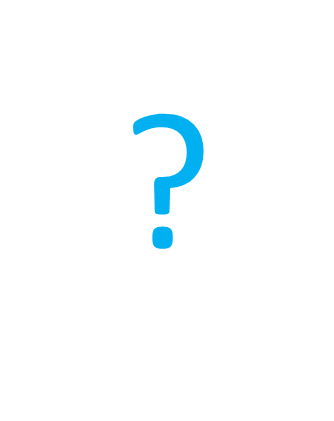 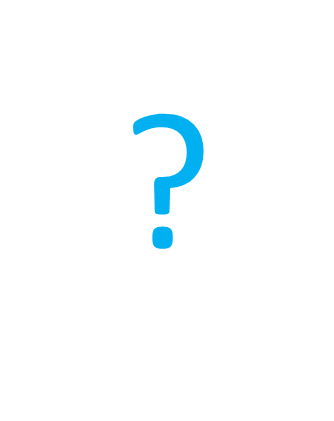 Quale è la sua importanza
Attività clinica rivolta a pazienti che hanno avuto un intervento chirurgico.
Serve a seguire paziente nel post operatorio, che non ci sia ripresa di malattia
FOLLOW UP
Importanza massima
Obesità patologia cronica recidivante
Tumore condizione patologica: proliferazione di cellule che infiltrano nei tessuti e ne alterano struttura e funzionamento
PATOLOGIA   è il nesso che unisce i due percorsi: necessitano ambedue di FOLLOW UP
SISTEMA TRADIZIONALE DEL FOLLOW UP
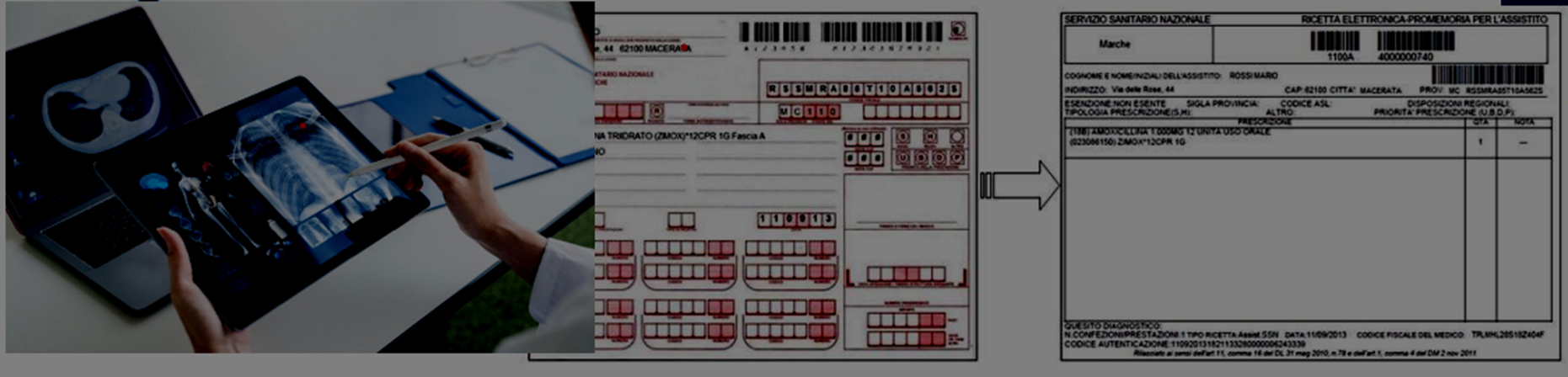 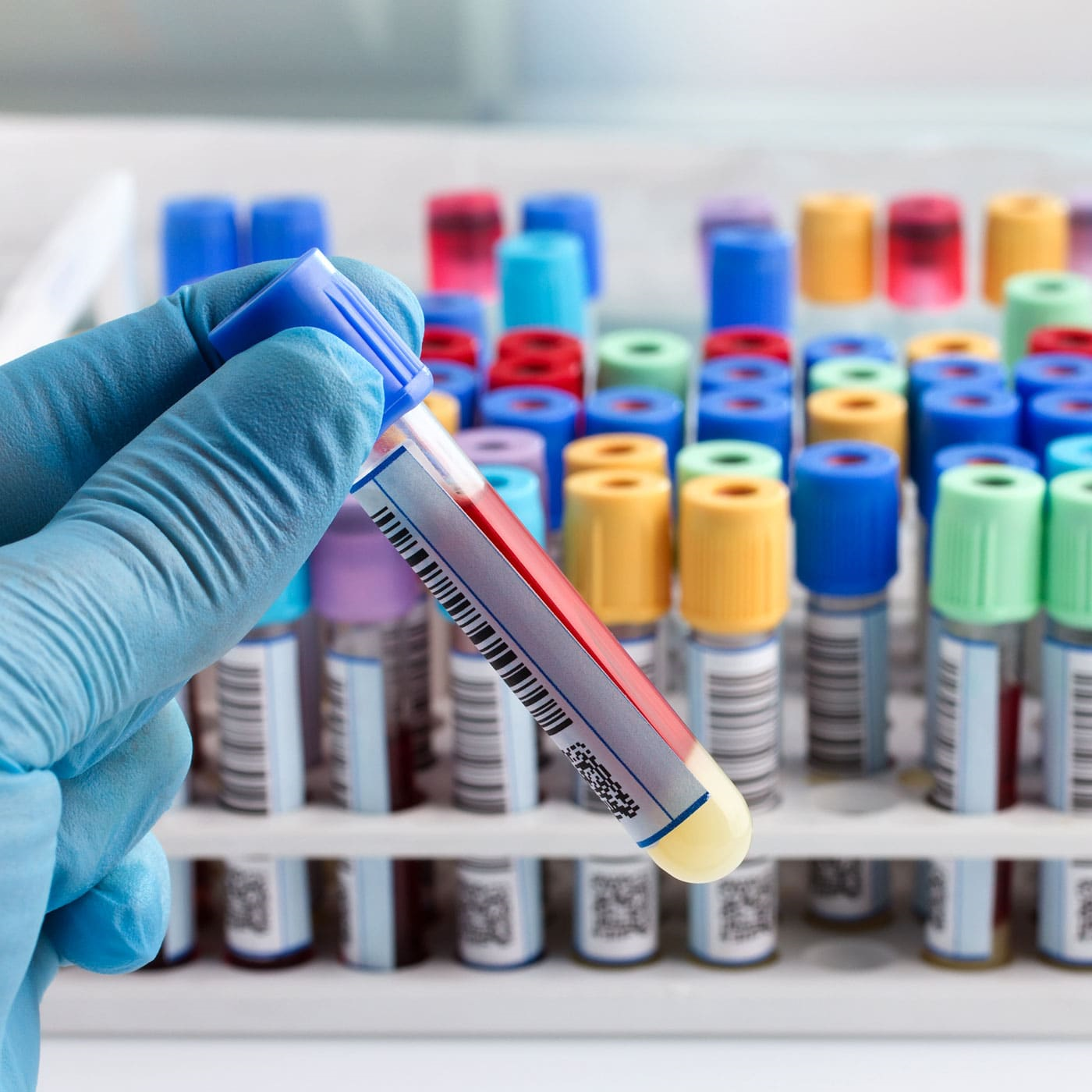 ESAMI EMATICI
VARI PER PATOLOGIA
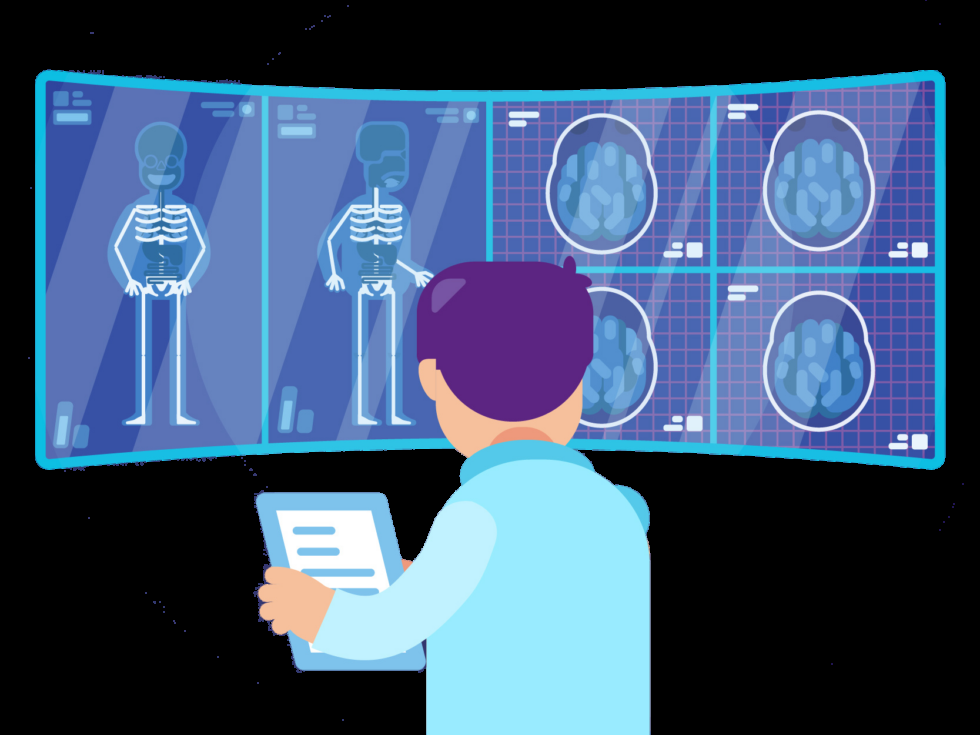 TAC 
ECO ADDOME
ESOFAGOGASTRODUODENOSCOPIA
ESAMI STRUMENTALI
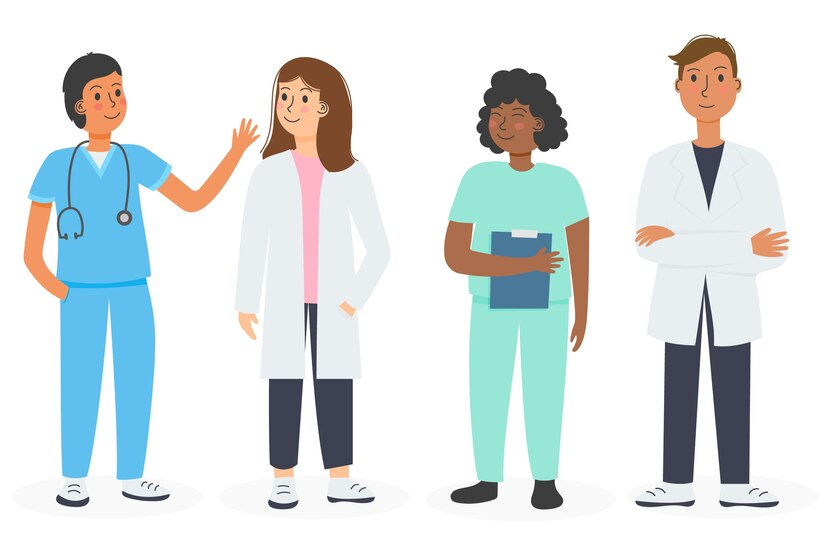 CHIRURGO

ONCOLOGO

PSICOLOGO

NUTRIZIONISTA

INFERMIERE
FATTORE TEMPO
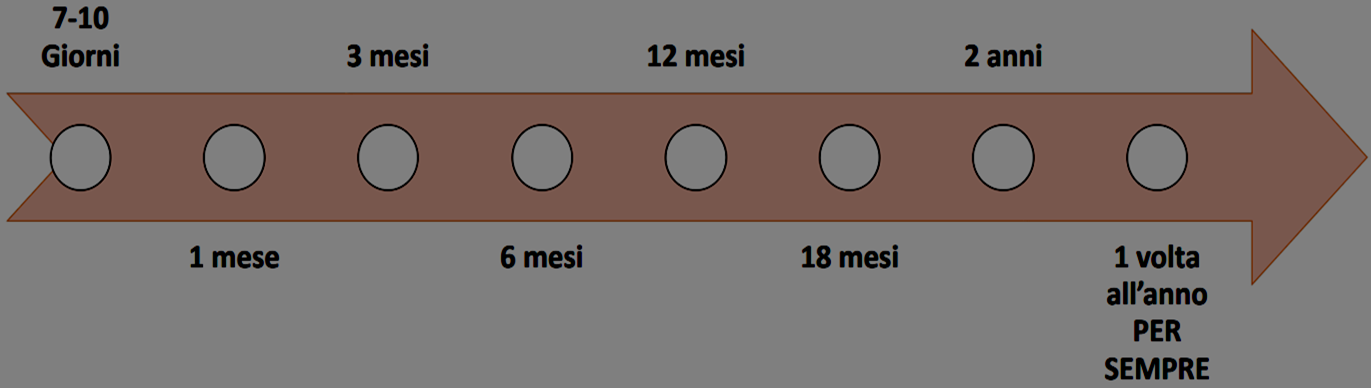 FOLLOW - UP
IL PERCORSO NON TERMINA CON LA DIMISSIONE

La case manager istruisce il paziente sull’importanza dei follow up che si eseguono con il team a scadenza programmata:

 1 – 3 – 6 - 12 mesi
1 volta all’anno per 5 anni

Il paziente che aderisce ai follow up è un paziente con maggiore indice di successo
FOLLOW UP COME RUOLO FONDAMENTALE


INTERVENTO ESEGUITO IN MODO CORRETTO MA NON SEGUITO DA REGOLARI CONTROLLI PERIODICI PUO' PORTARE RISULTATI MENO EFFICACI E PORTARE UN AUMENTO DI INCIDENZA DI COMPLICANZE CHE POSSONO ESSERE:

		CHIRURGICHE
		INTERNISTICHE
		NUTRIZIONALI
		AUMENTO DI PESO

MAGGIORE ADESIONE DEL PAZIENTE AI FOLLOW UP MAGGIORE SARA' IL SUCCESSO DEL SUO PERCORSO IN TERMINI DI SALUTE E QUALITA' DI VITA
Grazie